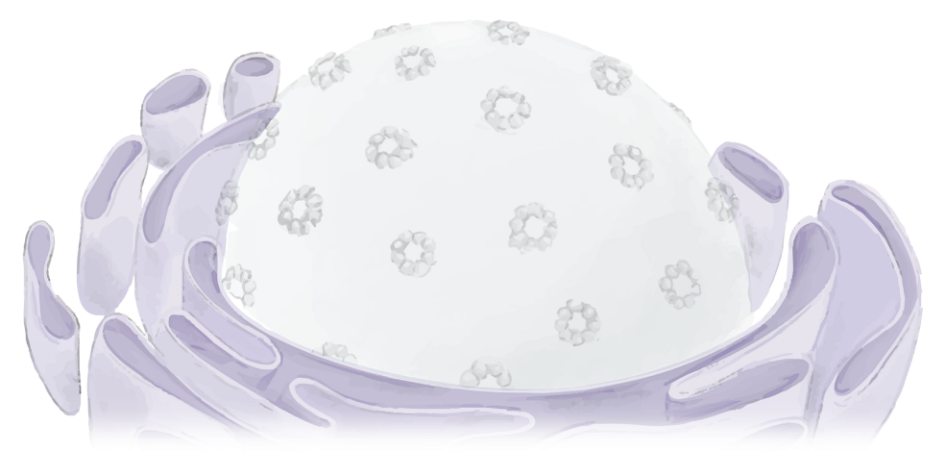 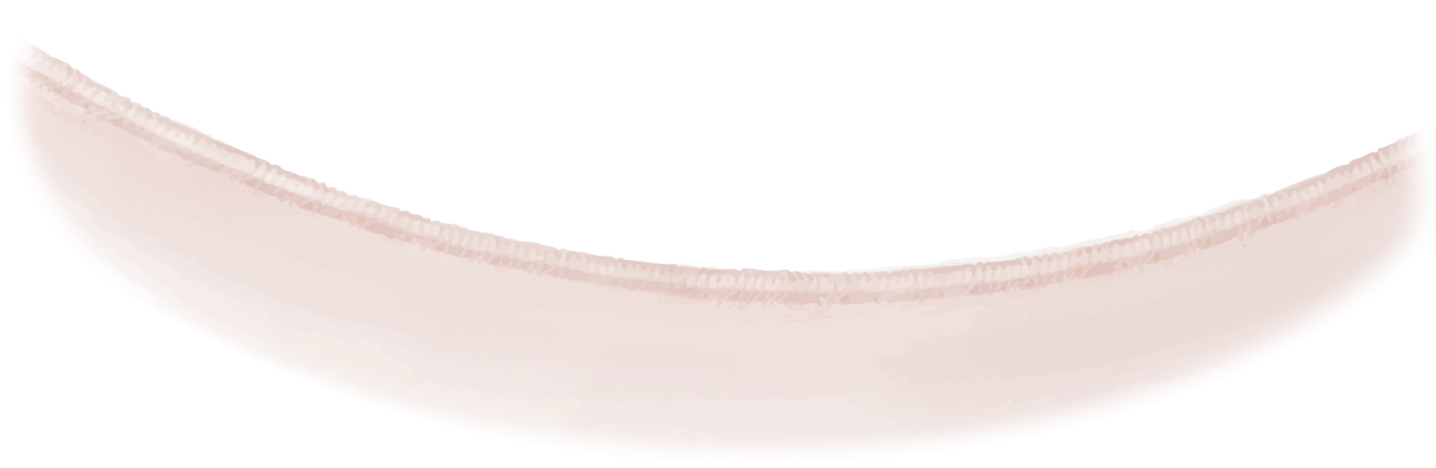 Binding
Internalization
Intracellular Trafficking
Lysosomal Degradation
Cell Cytotoxicity
Bystander Effect
Intracellular SN-38 release after internalization/DNA damage to targeted cell and bystander effect on adjacent tumor cells
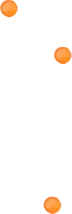 1
*
*
2
Tumor cell
Bystander Effect
3
4
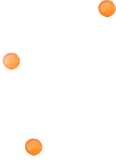 5
**
**
Trophoblast cell surface antigen 2 Type I topoisomerase
Trop-2  
TOPO I
Sacituzumab govitecan
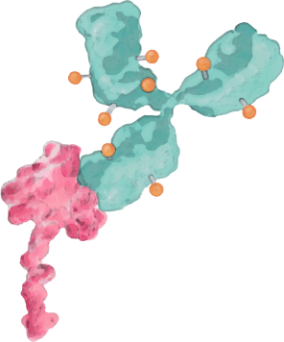 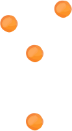 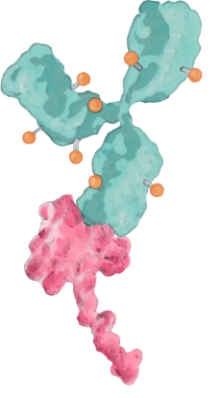 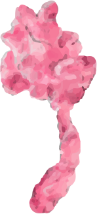 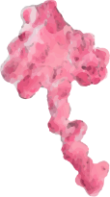 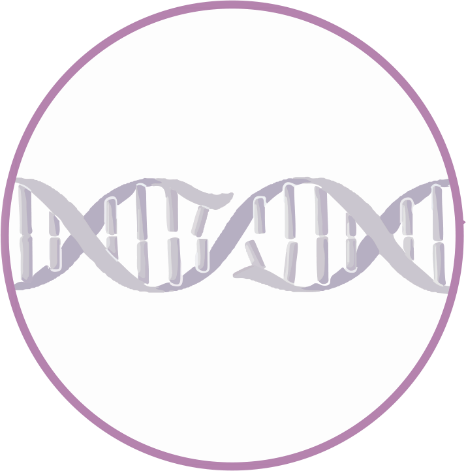 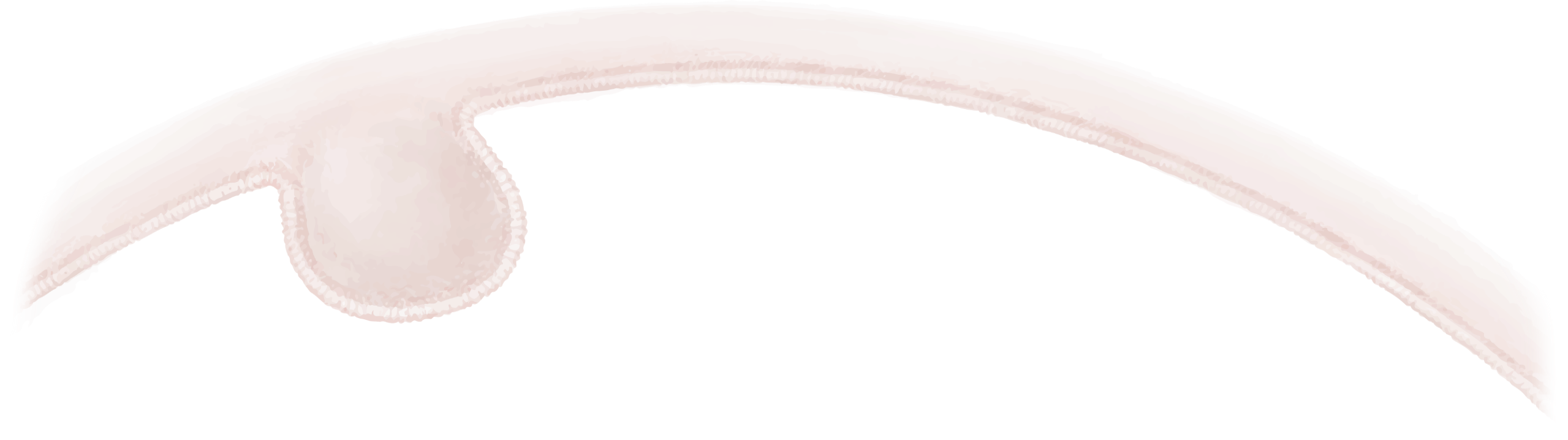 SN-38
1
Trop-2
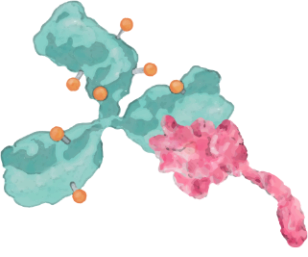 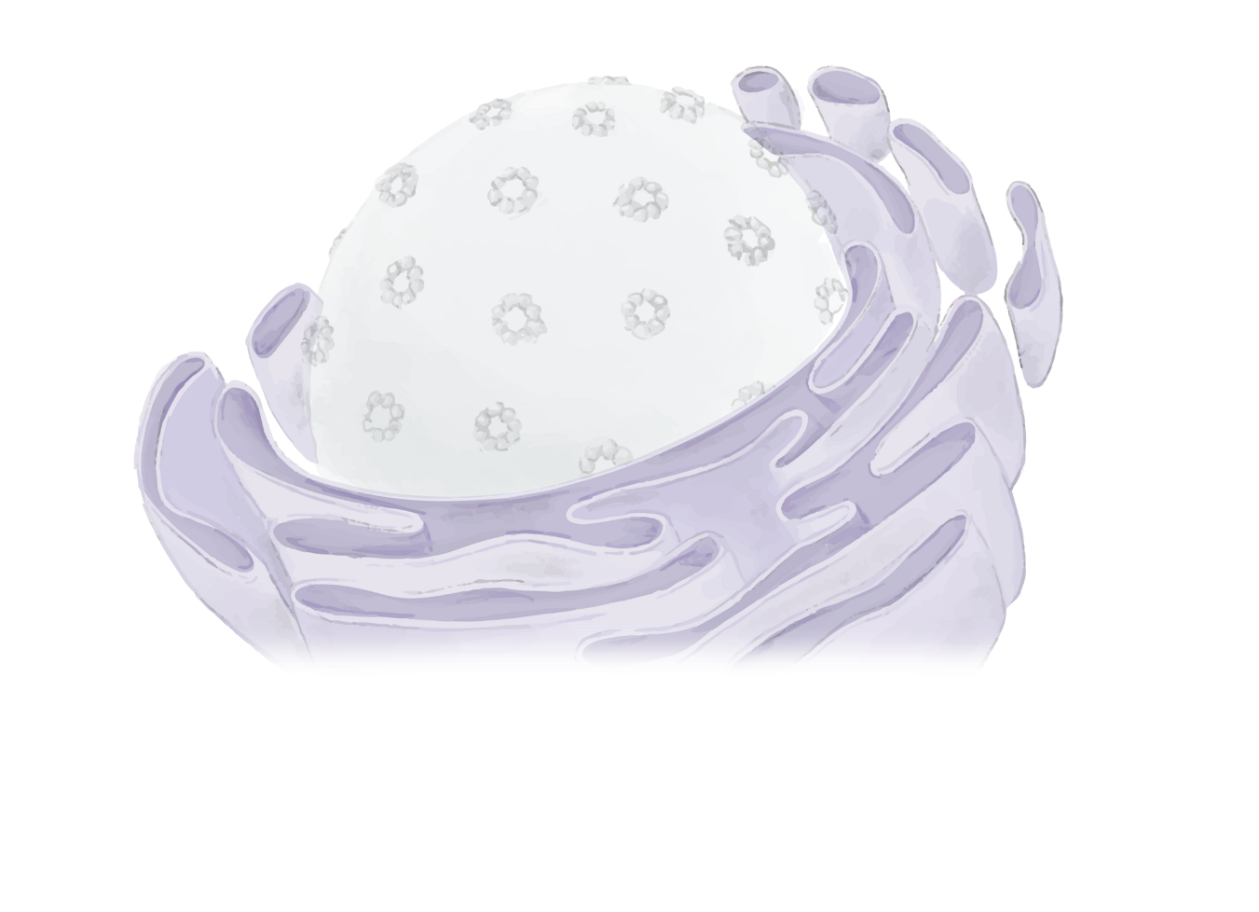 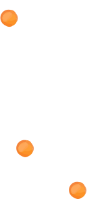 2
TOPO I
5
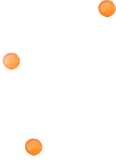 Tumor cell
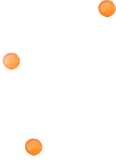 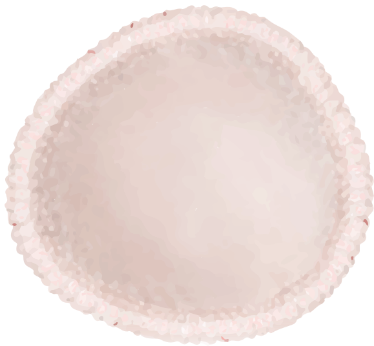 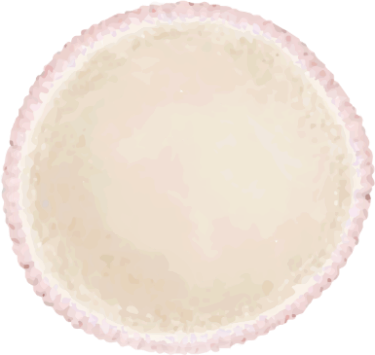 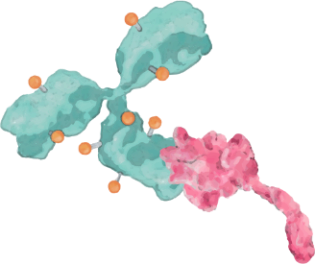 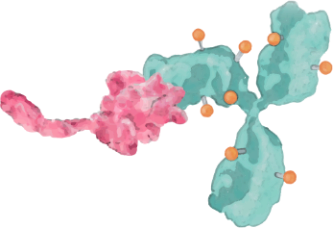 4
3
pH
Lysosome
Endosome
Adapted from Rugo et al., 2020.